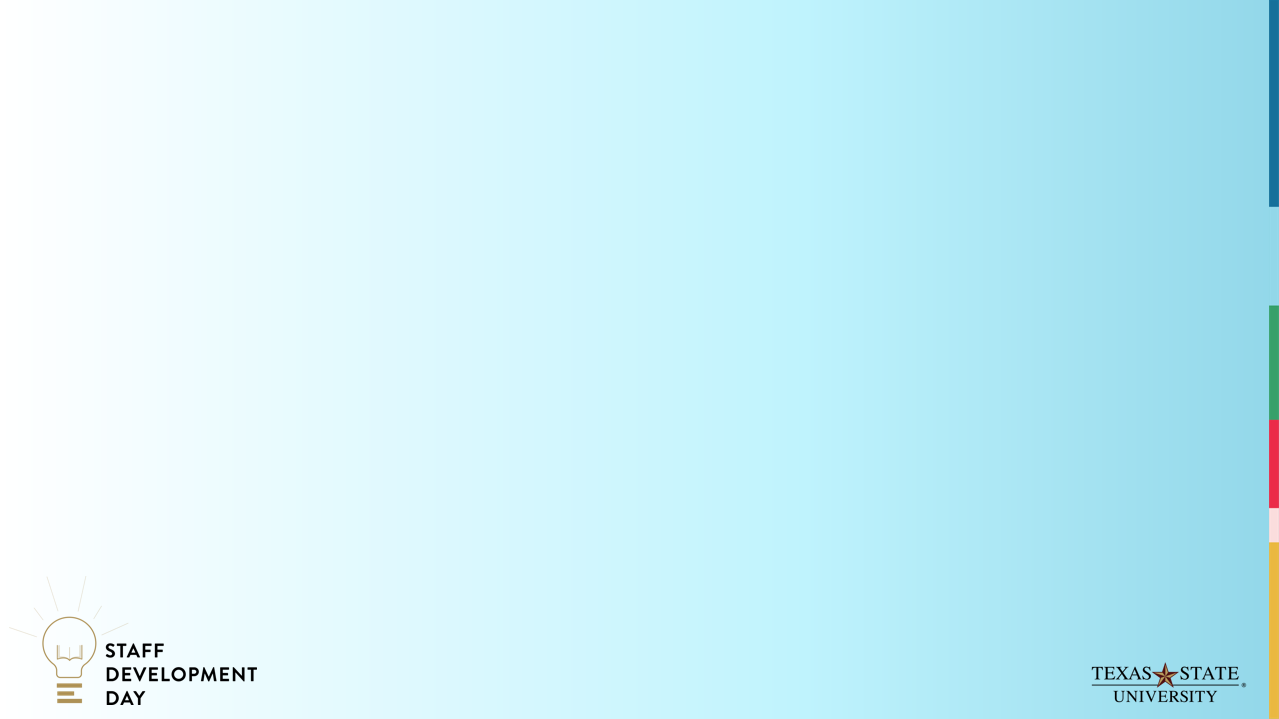 Campus Policing
Love, Care, and Compassion
Matthew E. Carmichael
Chief of Police
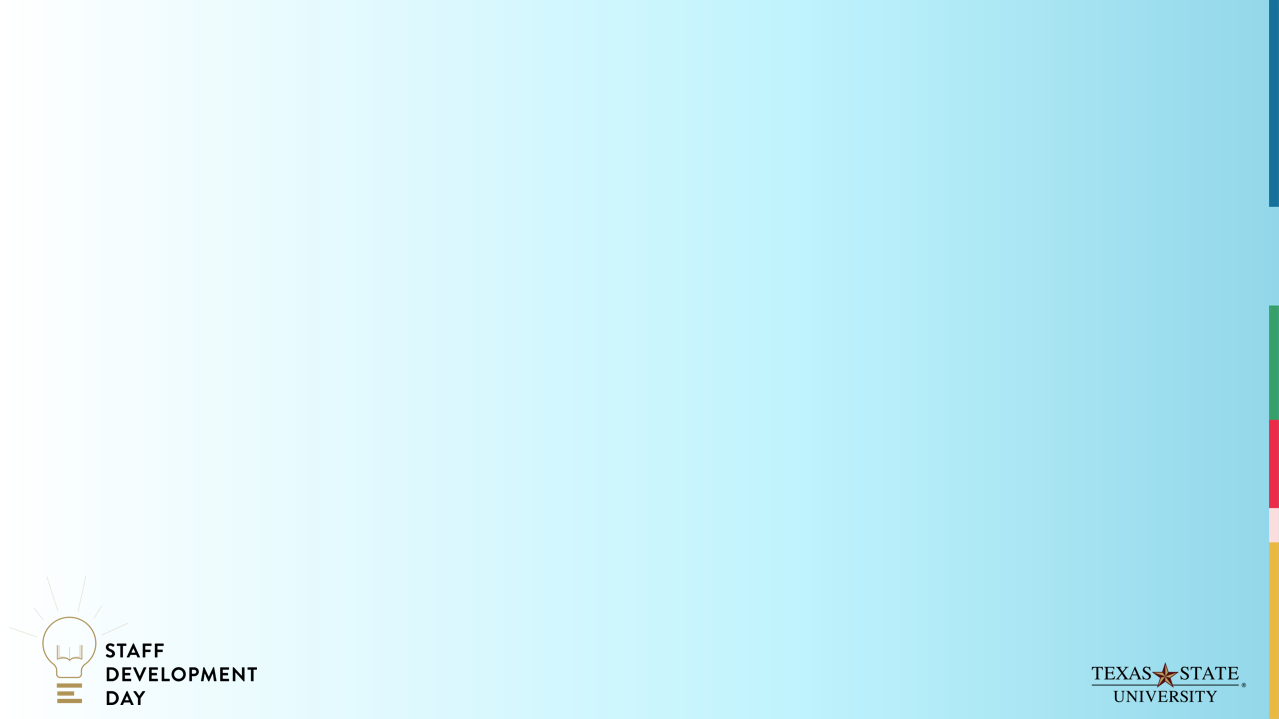 All about UPD
Overview
1
UPD Foundation
2
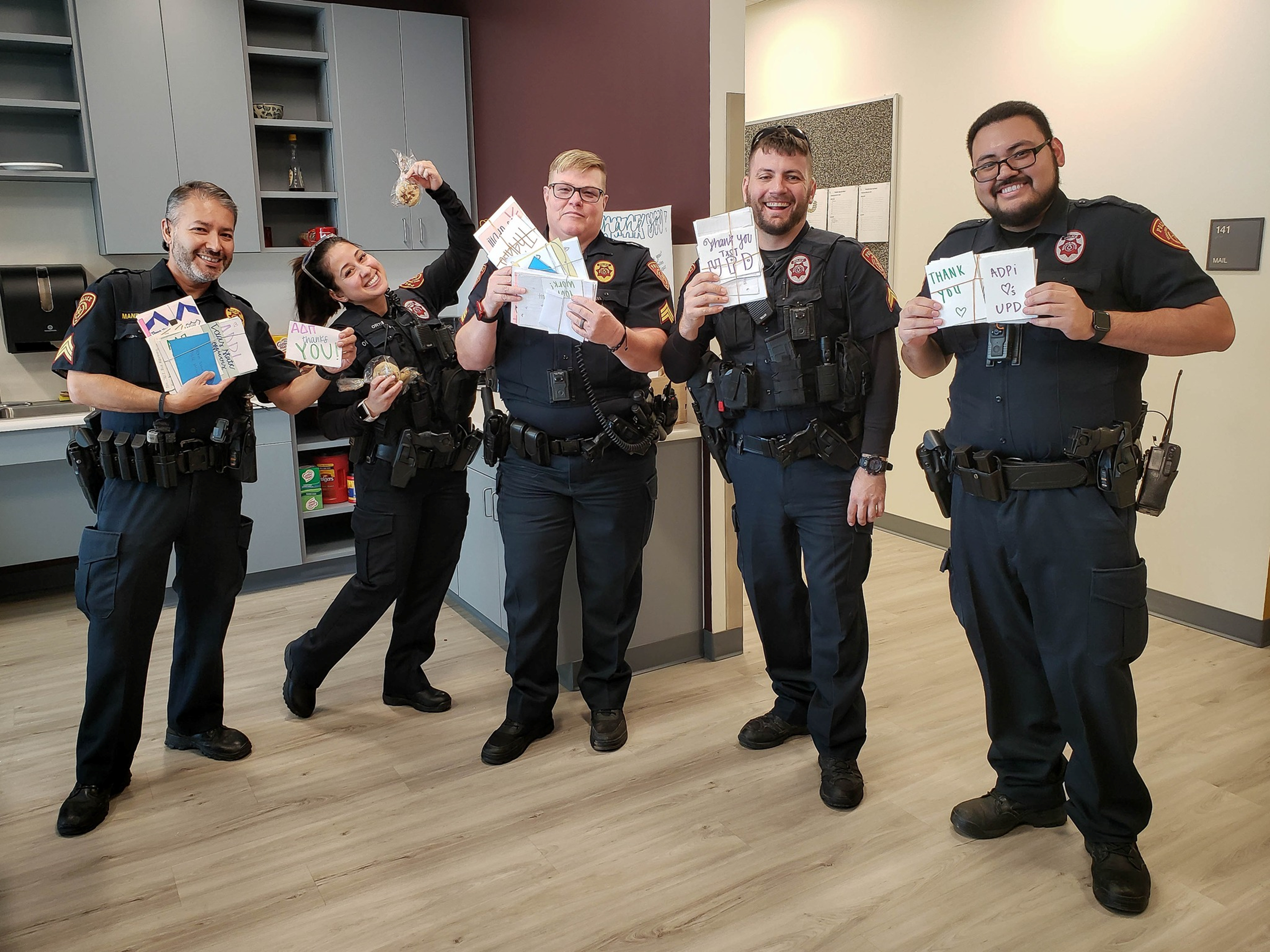 Love, Care, and Compassion
3
Conclusion
4
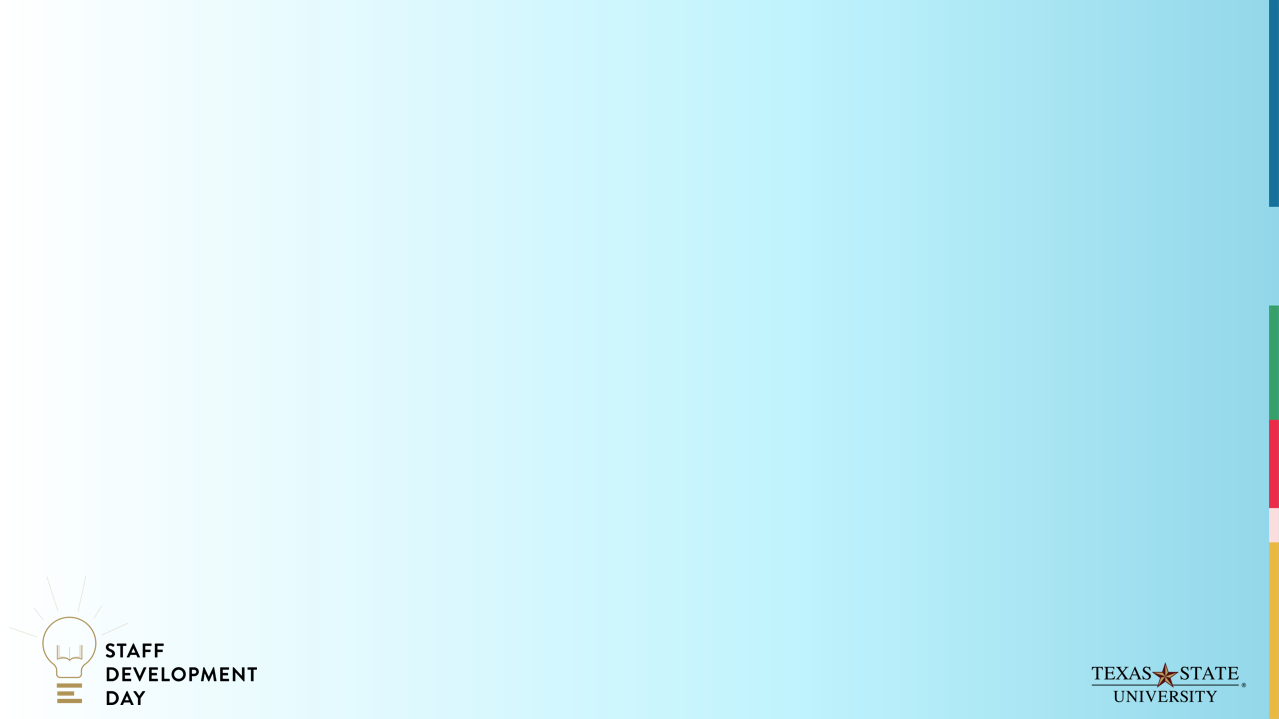 All About UPD
Who Are We?

Alumni
Veterans
Moms, dads, sisters, brothers, aunties, uncles A diverse group of people who are committed to keeping our students safe!


In short, WE CARE
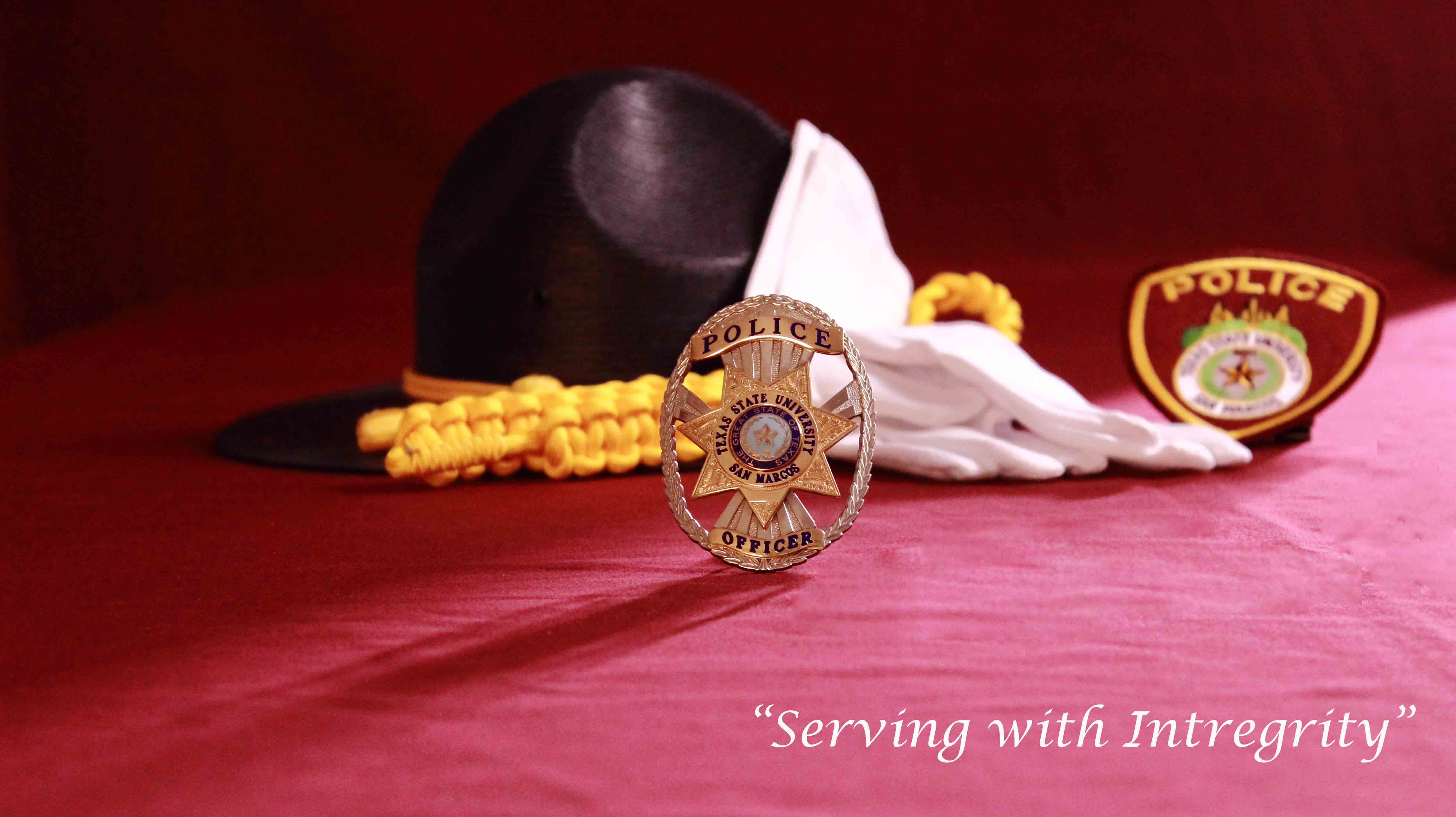 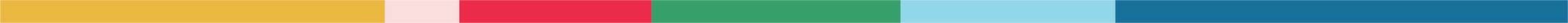 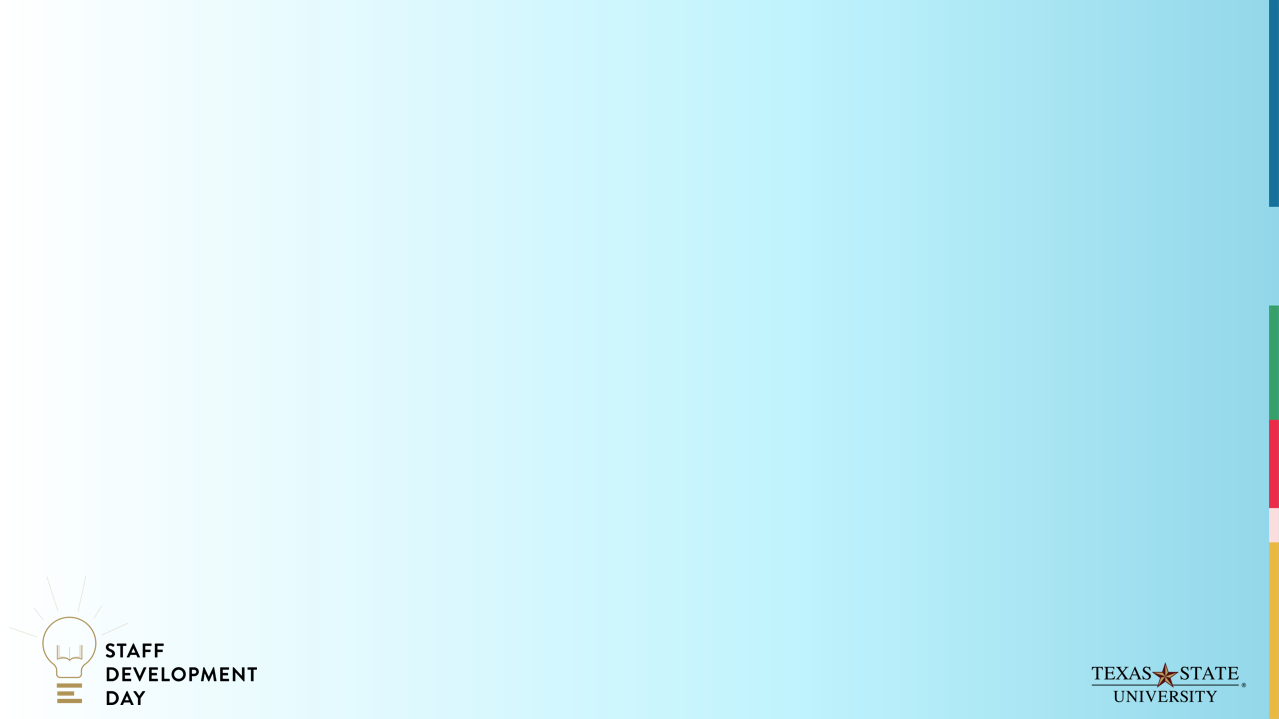 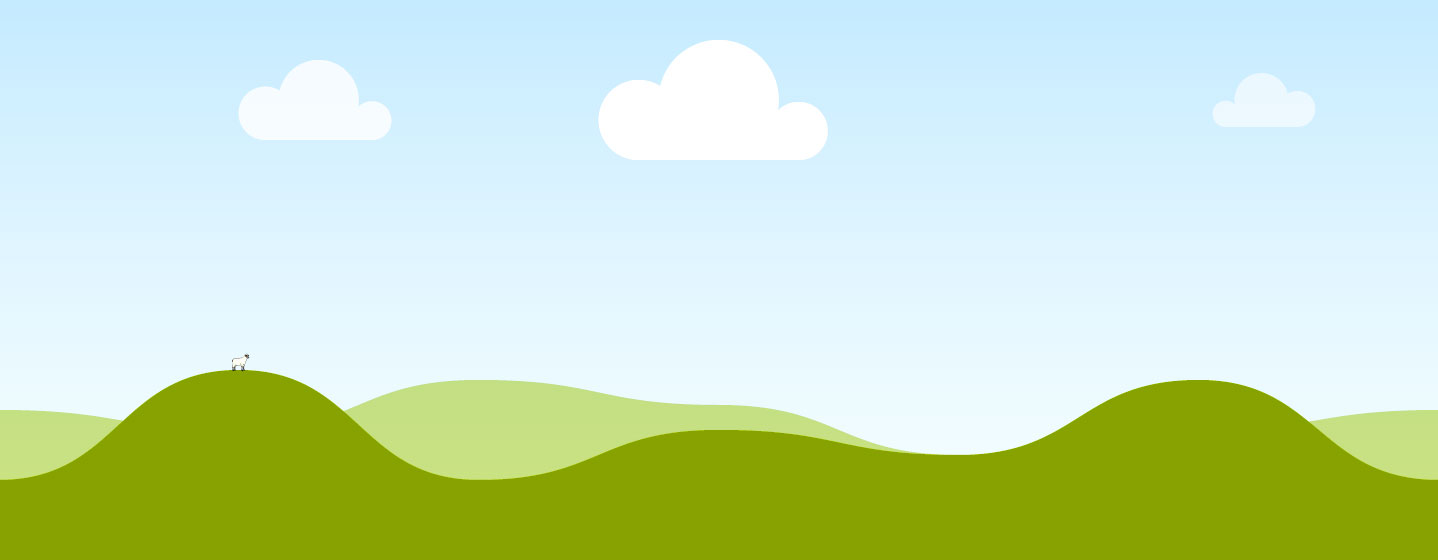 Our Foundation
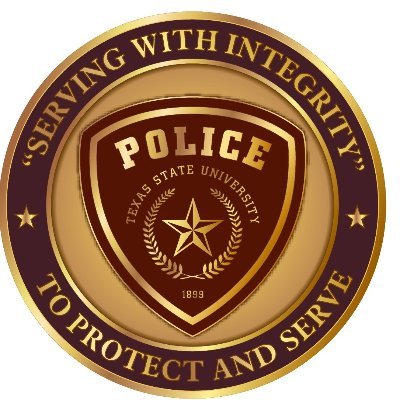 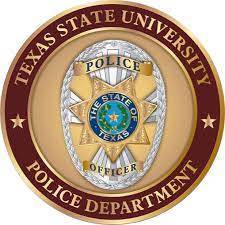 Pillar 1 — Building trust and legitimacy.
Pillar 2 — Policy and oversight.
Pillar 3 — Technology and social media.
Pillar 4 — Community policing and crime reduction.
Pillar 5 — Officer training and education.
Pillar 6 — Officer safety and wellness.
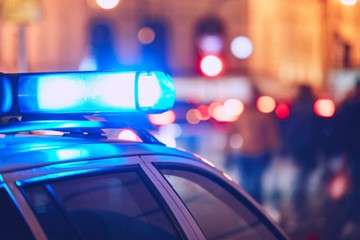 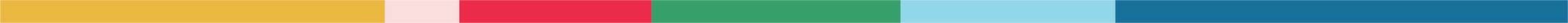 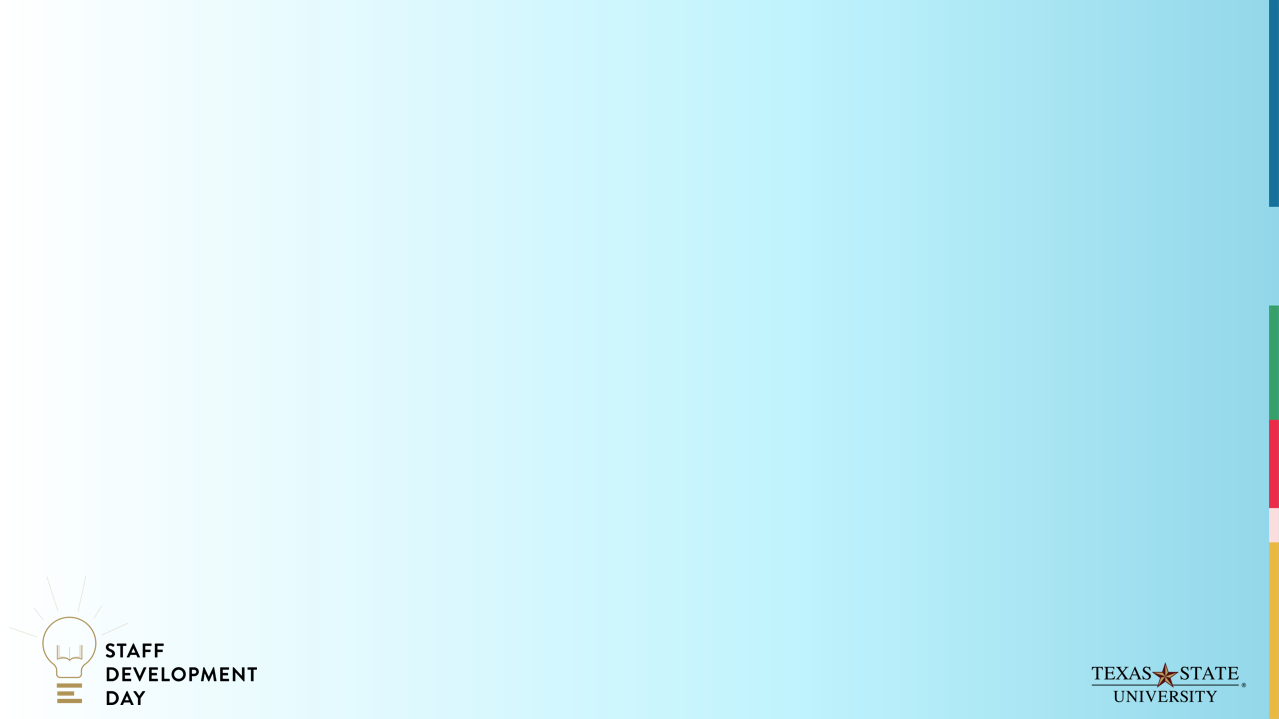 Love, Care, and Compassion
Can it be taught?
Recruitment, retention, and employee performance
How do we measure LCC?
Police practice LCC everyday
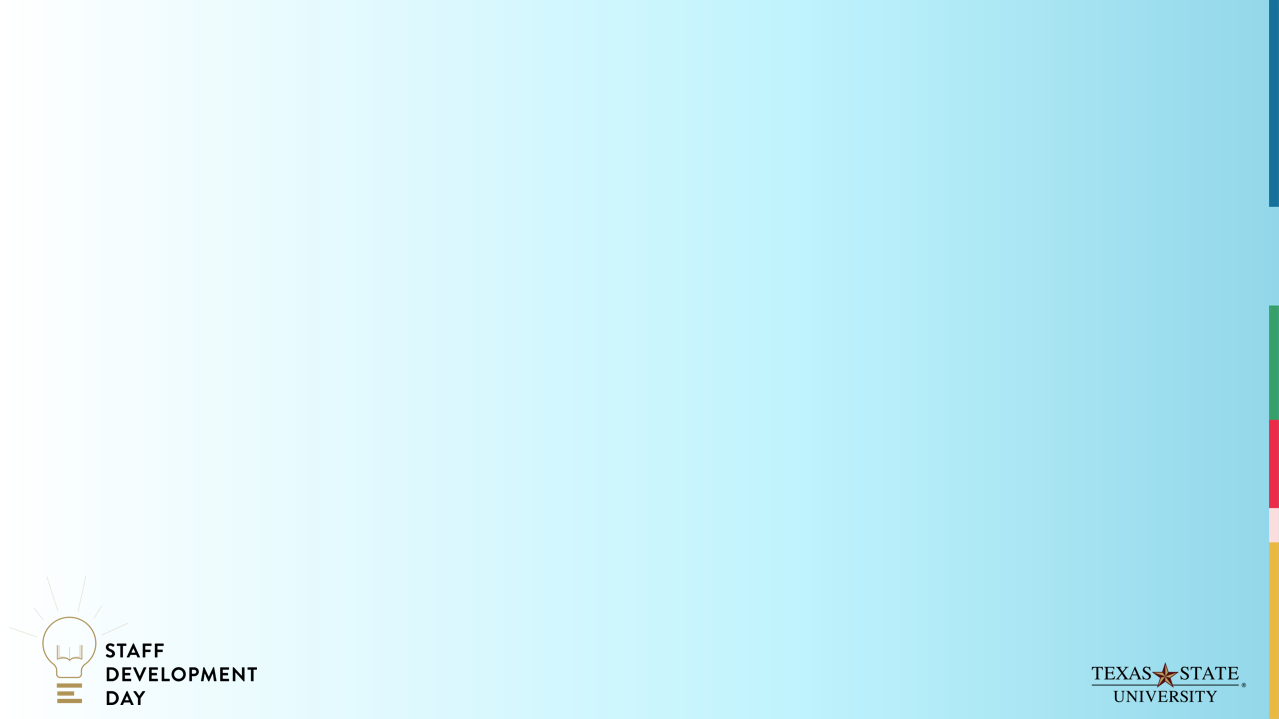 LCC and Policing.  Really?
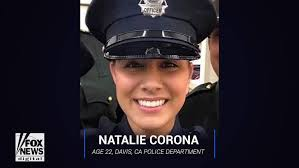 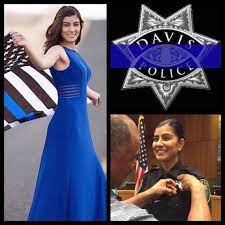 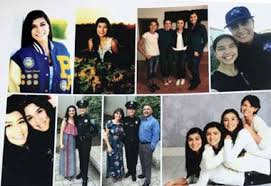 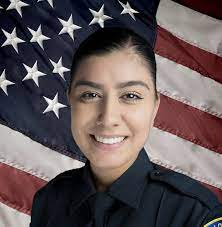 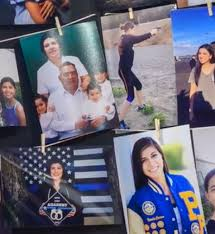 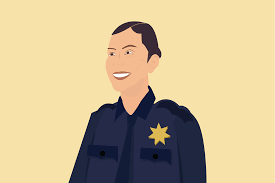 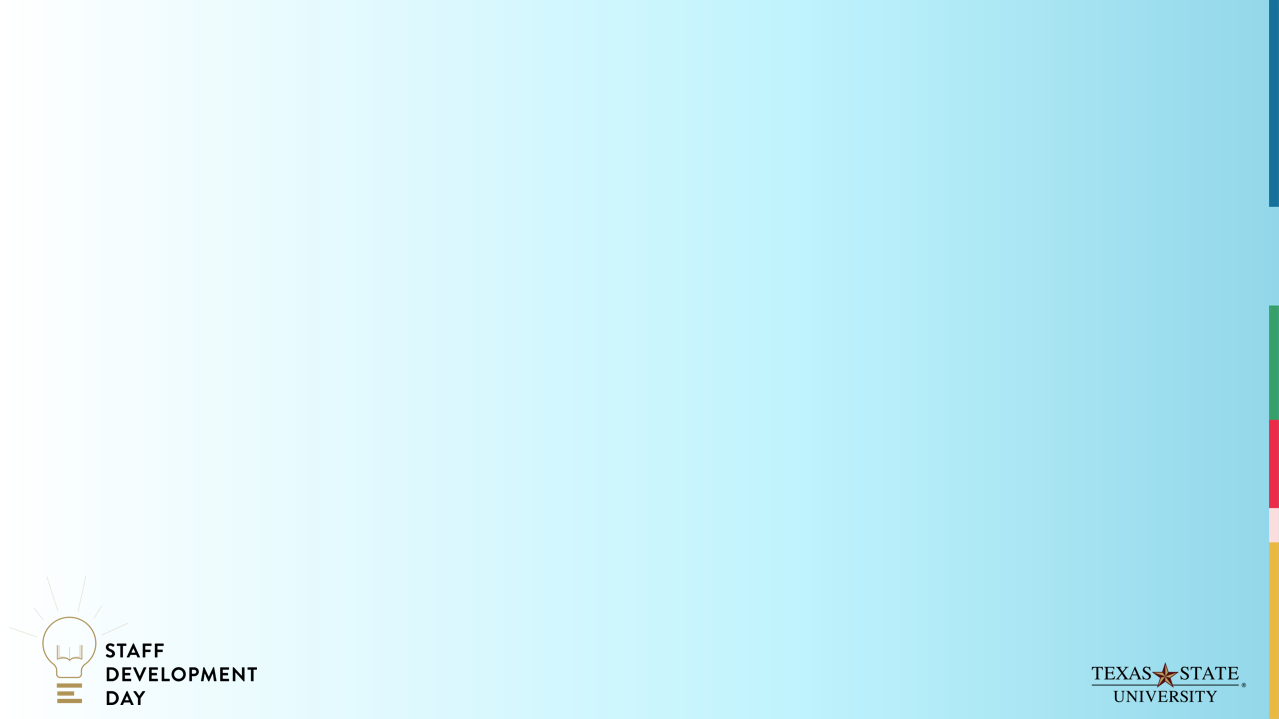 Demonstrate Compassion
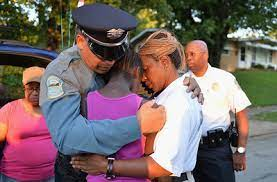 Be a good listener
Be empathetic
Be an advocate
Be kind
Say something
Be random
Go for it
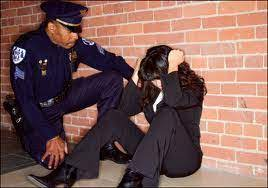 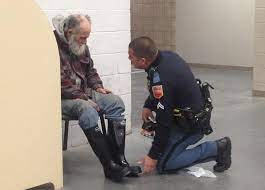 Police officers face countless difficult situations that can negatively affect their ability to have a sense of compassion.
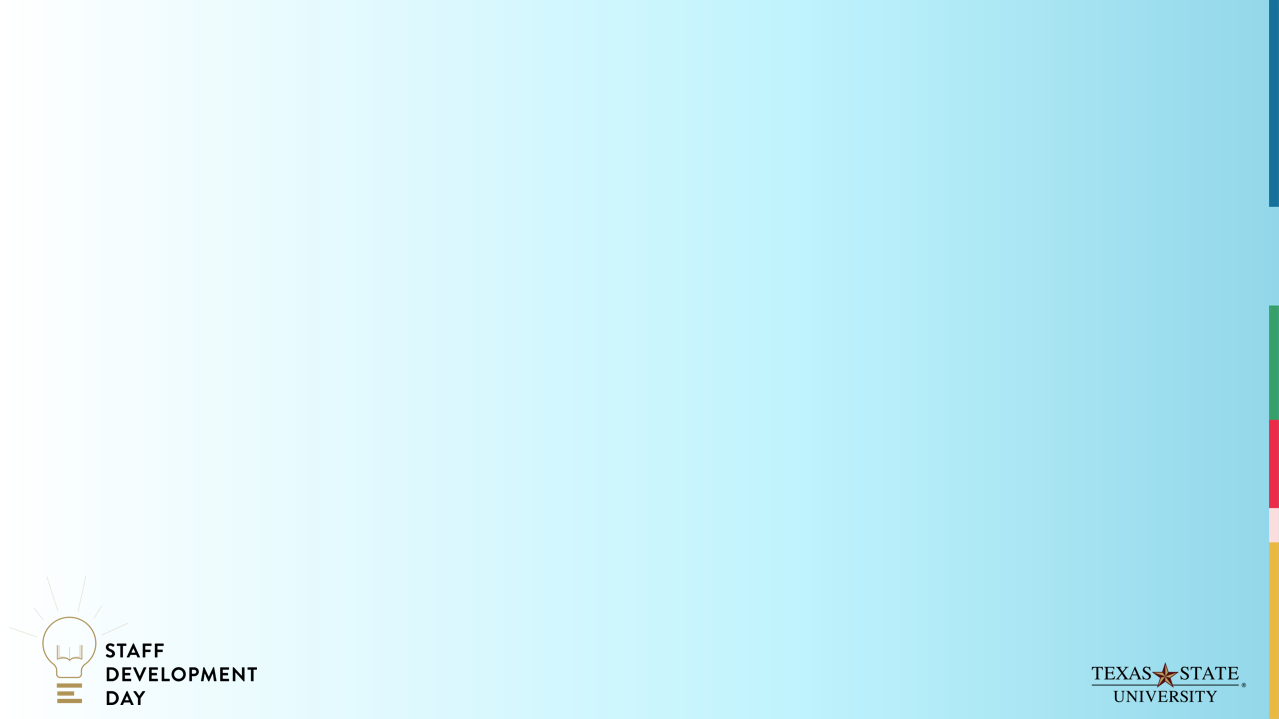 Easy
Difficult
I love my …..
I love our …….
I hate ………
I don’t like …….
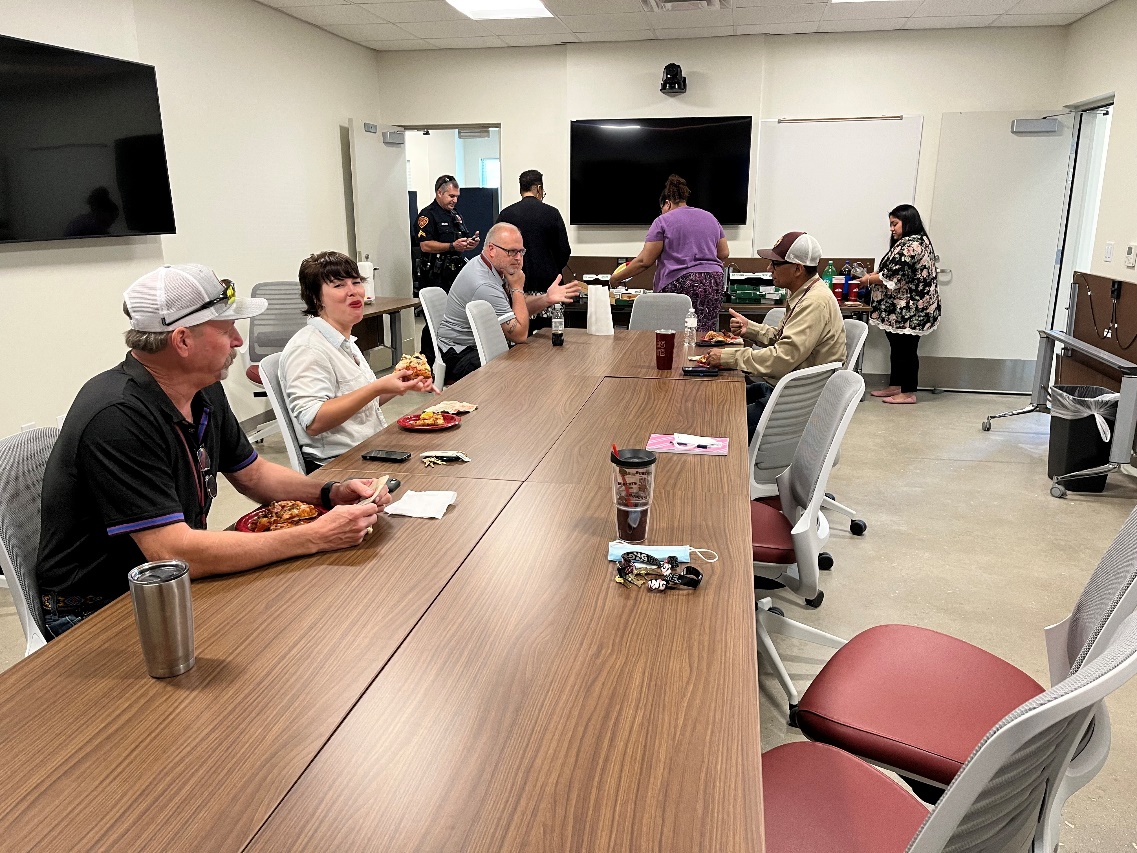 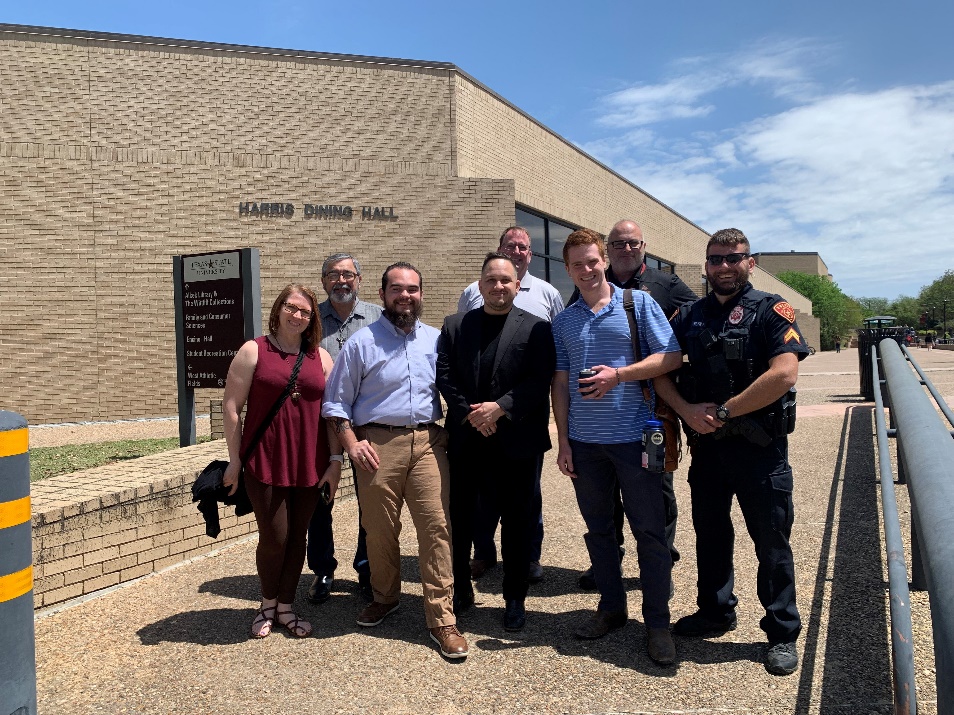 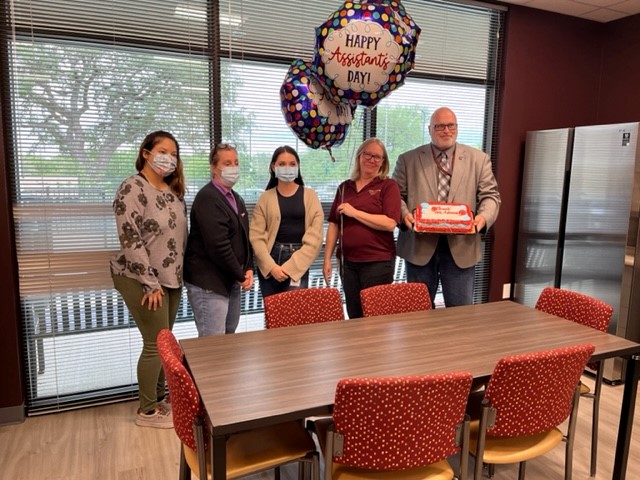 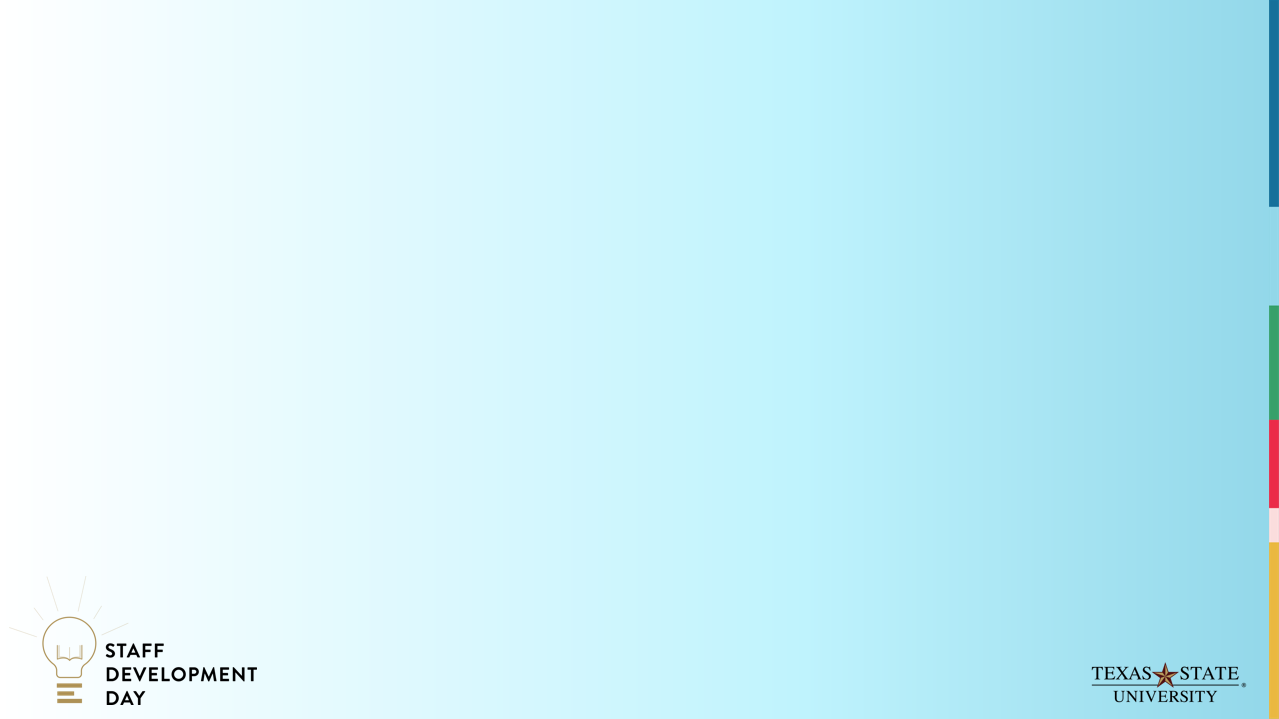 Thank you!
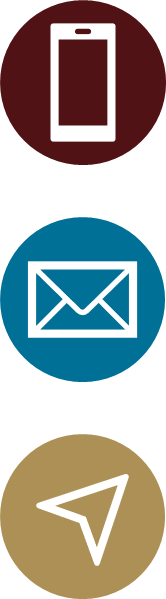 My cell:  541-600-6192
chiefmatt@txstate.edu
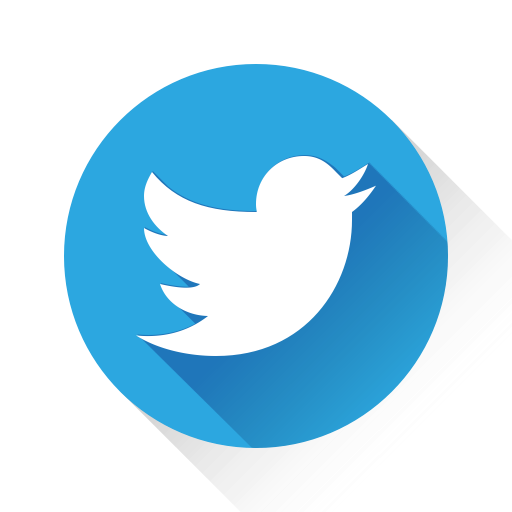 @txstchiefmatt